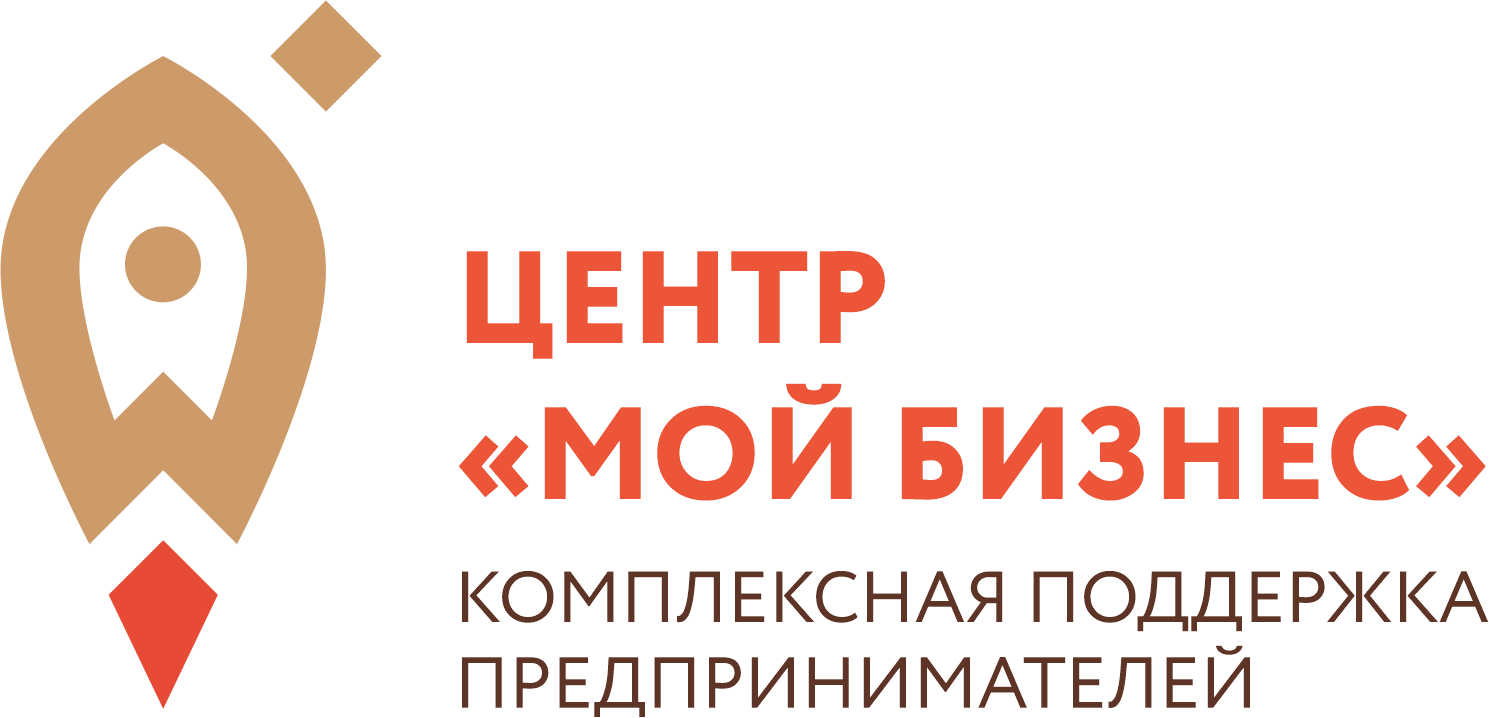 г. Иркутск, ул. Рабочая, 2А/4, 1 этаж
+7 (3952) 202-102
info@mb38.ru
mb38.ru
Центр «Мой бизнес» – центр оказания комплекса услуг по принципу «одного окна»
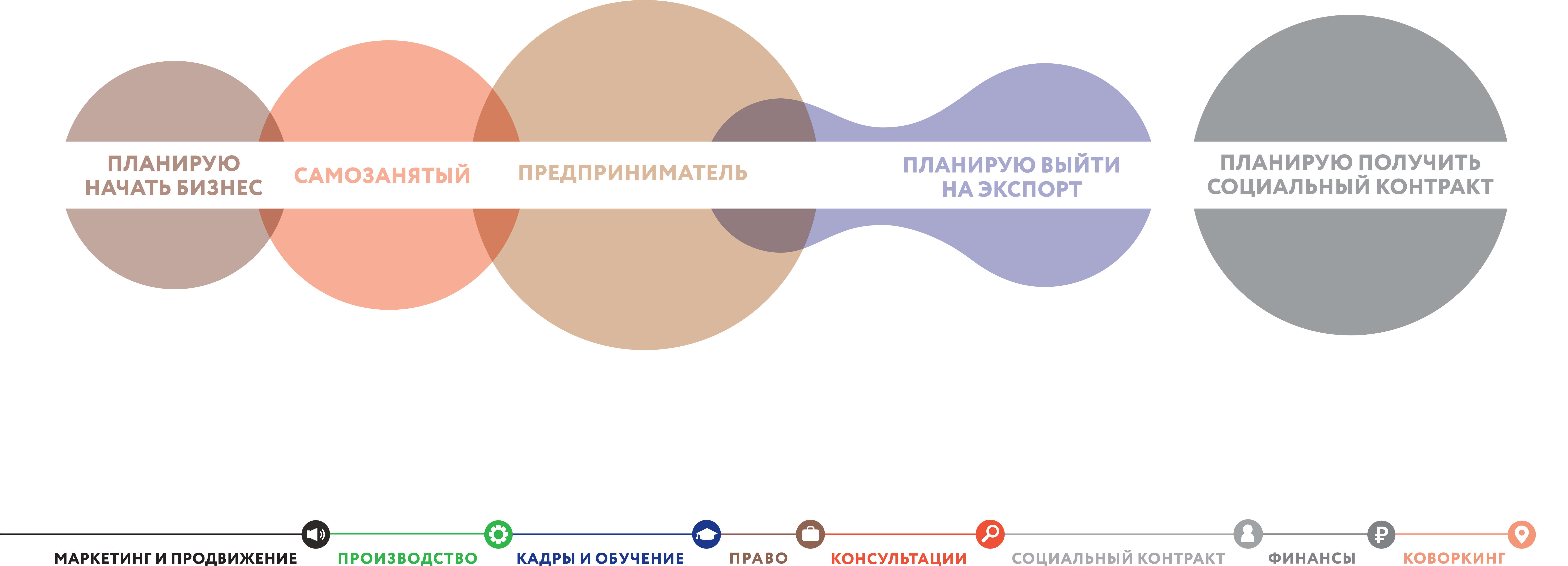 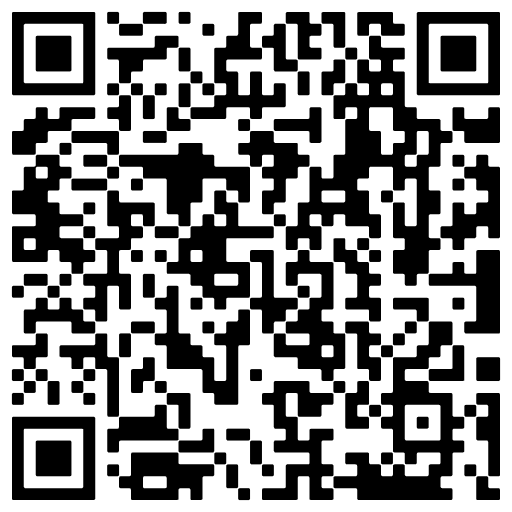 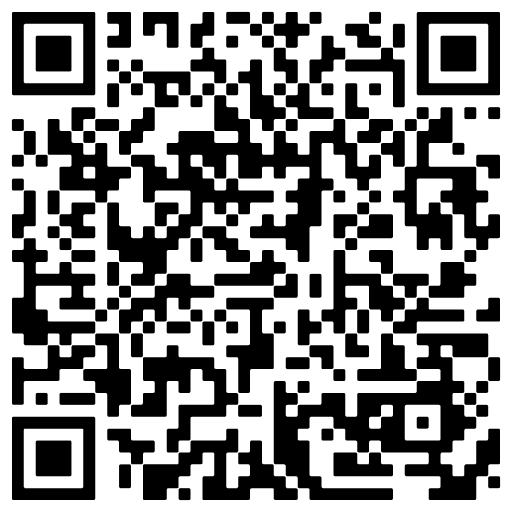 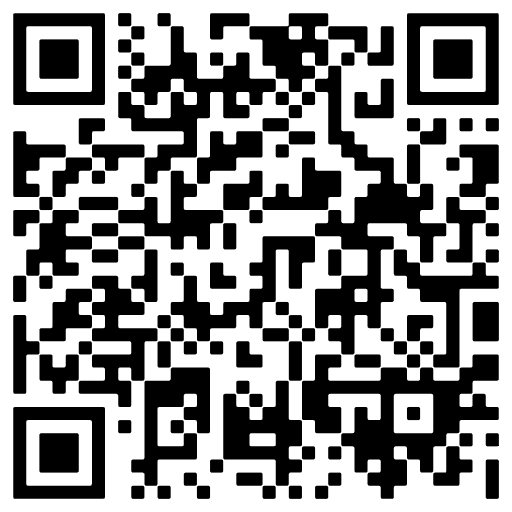 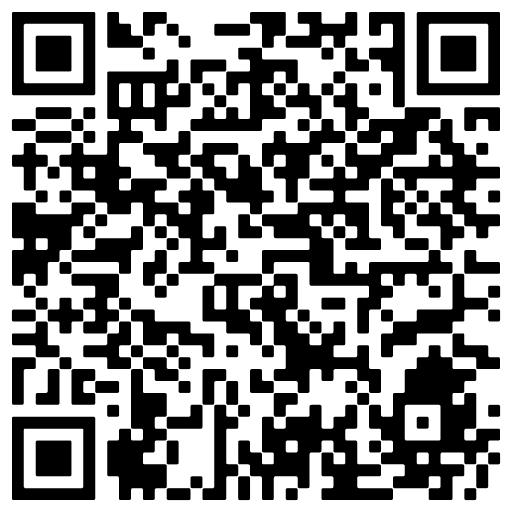 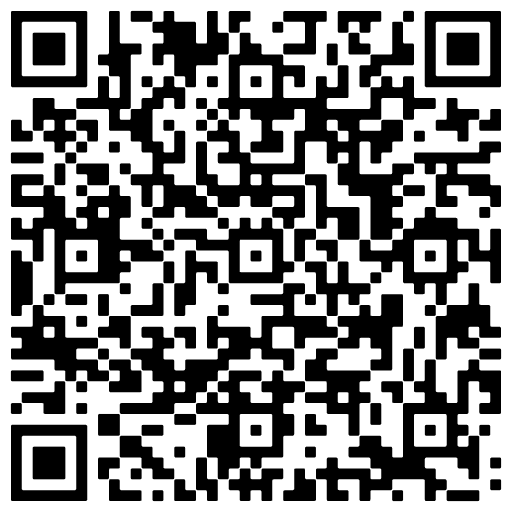 РЕГИСТРАЦИЯ БИЗНЕСА
КОНСУЛЬТАЦИИ
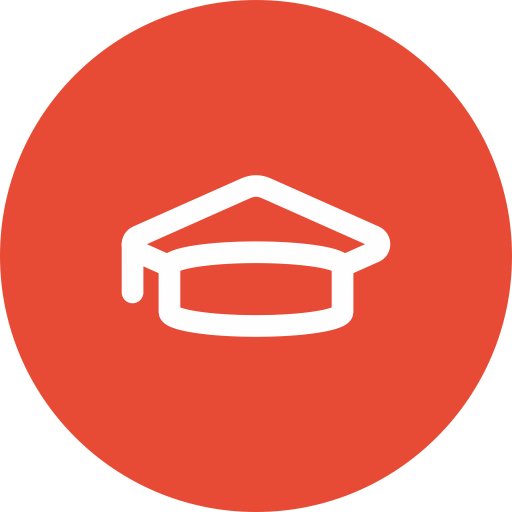 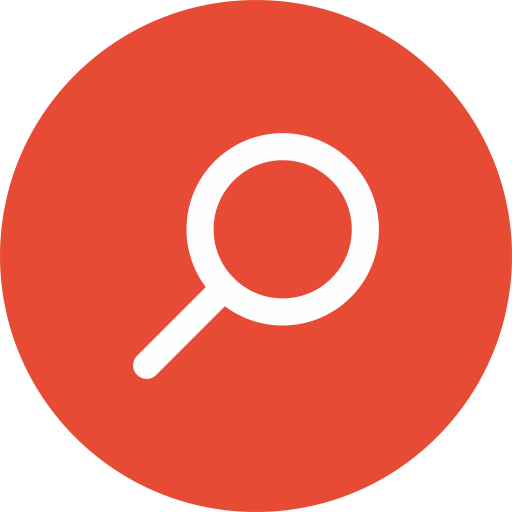 ОБУЧЕНИЕ
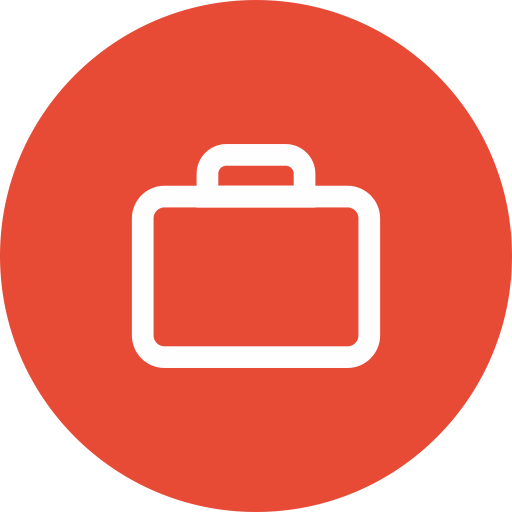 ОТКРЫТИЕ ПРОИЗВОДСТВА И МАСШТАБИРОВАНИЕ
Правовые вопросы 
Регистрация бизнеса
Выбор налогообложения
Вопросы бухгалтерского учета и отчетности 
Маркетинговые вопросы
Заключение социального контракта
Основы ведения предпринимательской деятельности
Развитие навыков руководителя
Маркетинг и продвижение
Тематические семинары, вебинары и конференции
Услуги ТУ, СТО, сертификации,  патентования
Автоматизация производственных процессов, оценка технологической готовности, модернизация производства
Кооперация предпринимателей и производителей
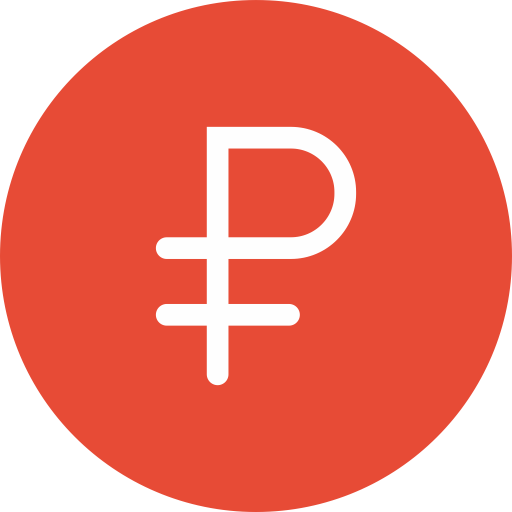 ФИНАНСЫ
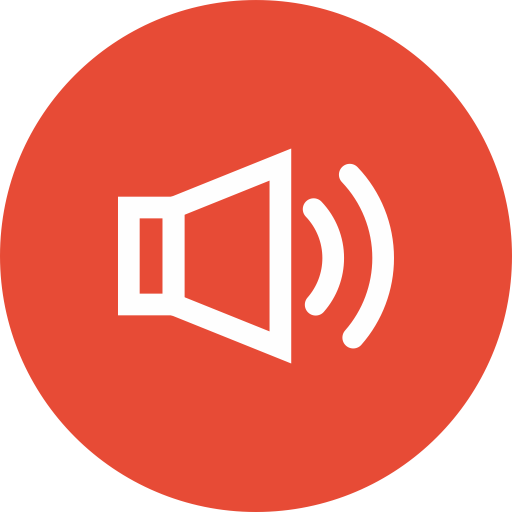 МАРКЕТИНГ
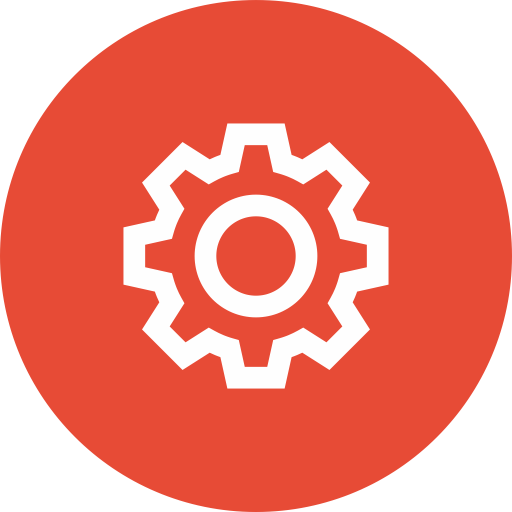 Разработка фирменного стиля  (товаров, работ и услуг)
Продвижение в социальных сетях
Продвижение на маркетплейсах
Продвижение на радио и в печатных СМИ
Участие в выставках и ярмарках
Создание и\или модернизация сайта
Консультации по выбору финансовых инструментов реализации проекта
Подбор программ кредитования или лизинга
Содействие в работе с финансовыми организациями
Консультации по подготовке к регистрации бизнеса
Регистрация бизнеса
Открытие расчетного счета
Физические лица, находящиеся в тяжелой
 жизненной ситуации
Социальный контракт на осуществление предпринимательской деятельности
Социальный контракт на ведение личного 
подсобного хозяйства
до 350 000 руб. на осуществление предпринимательской деятельности

до 30 000 руб. на обучение
до 200 000 руб. на ведение подсобного хозяйства

до 30 000 руб. на обучение
МАКСМАЛЬНЫЙ СРОК, НА КОТОРЫЙ ЗАКЛЮЧАЕТСЯ КОНТРАКТ -  НЕ БОЛЕЕ  12 МЕСЯЦЕВ
НЕОБХОДИМЫЕ ДОКУМЕНТЫ
4
1
ЗАЯВЛЕНИЕ
УДОСТОВЕРЕНИЕ ЛИЧНОСТИ
ДОКУМЕНТЫ О ЛИЦАХ, ПРОЖИВАЮЩИХ С ЗАЯВИТЕЛЯМИ
2
5
СНИЛС
СПРАВКИ О ДОХОДАХ И ВСЕХ ЧЛЕНОВ СЕМЬИ ЗА ПОСЛЕДНИЕ 3 МЕСЯЦА, ПРЕДШЕСТВУЮЩИЕ МЕСЯЦУ ПОДАЧИ ЗАЯВЛЕНИЯ
6
3
БИЗНЕС-ПЛАН
СОЦИАЛЬНОЕ ПРЕДПРИНИМАТЕЛЬСТВО
это новаторская предпринимательская деятельность направленная на решение или смягчение социальных проблем в обществе.
это новый сектор экономики, находящийся на стыке коммерческого и некоммерческого секторов.
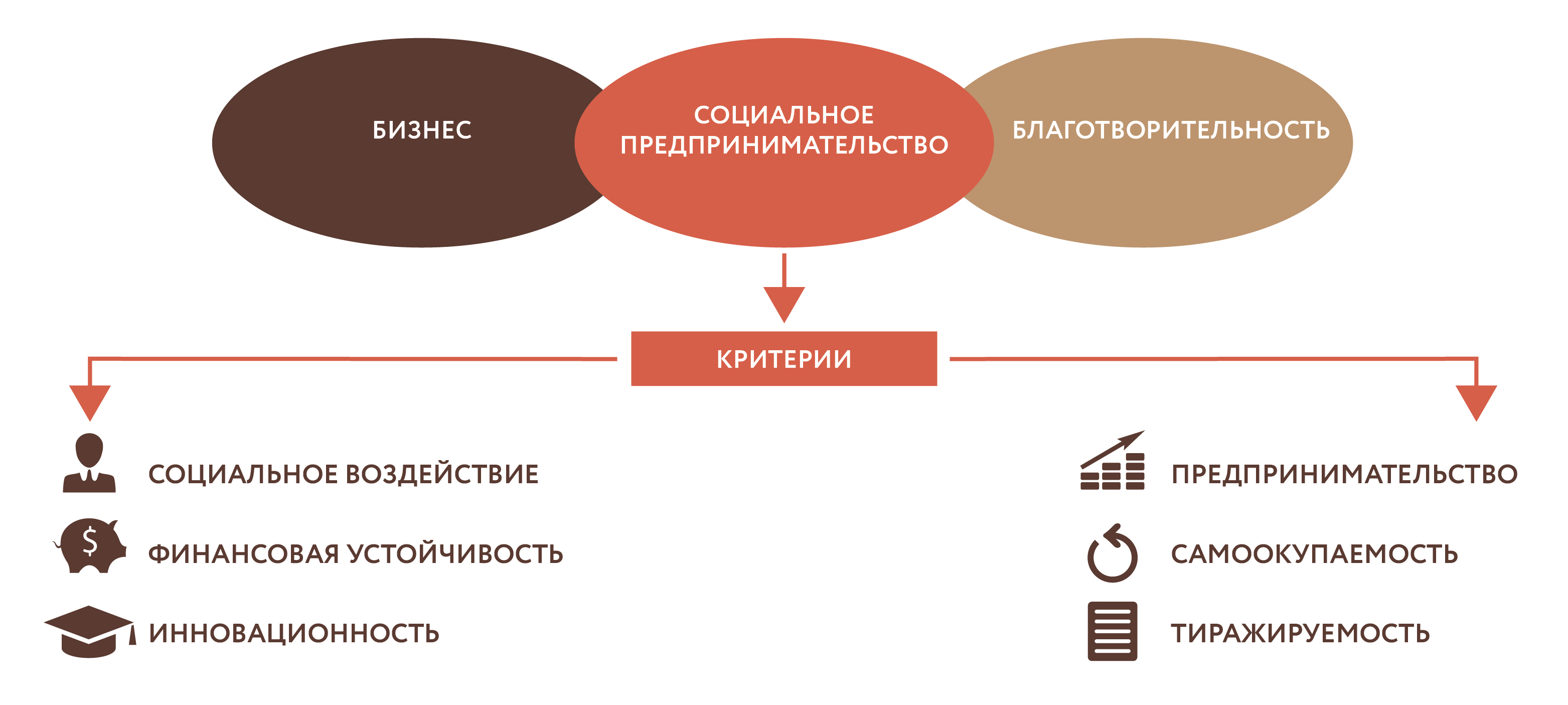 Субъект малого или среднего предпринимательства, 
планирующий  социальный бизнес
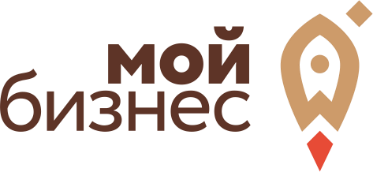 Общества с ограниченной ответственностью (ООО) и индивидуальные предприниматели (ИП) :
включённые в Единый реестр субъектов малого и среднего предпринимательства,
имеющие доход до 2 млрд. руб., 
количество сотрудников до 250 чел.
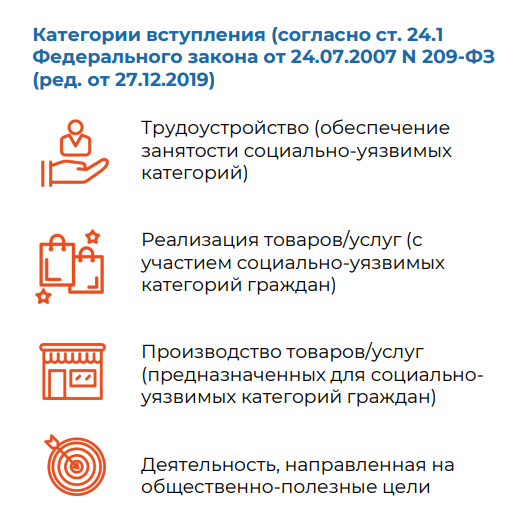 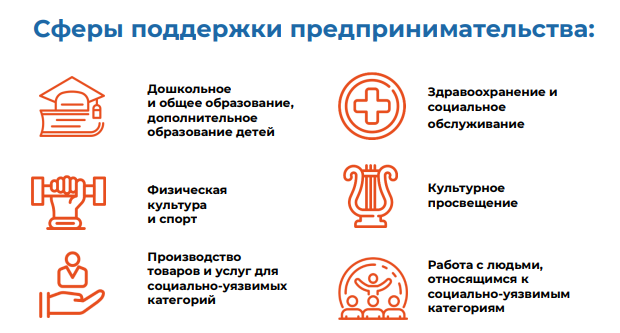 ГРАНТ ДЛЯ СОЦИАЛЬНО-ОРИЕНТИРОВАННЫХ СУБЪЕКТОВ МСП
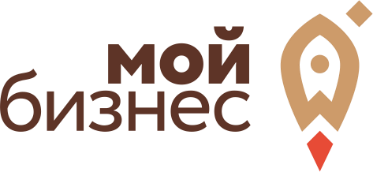 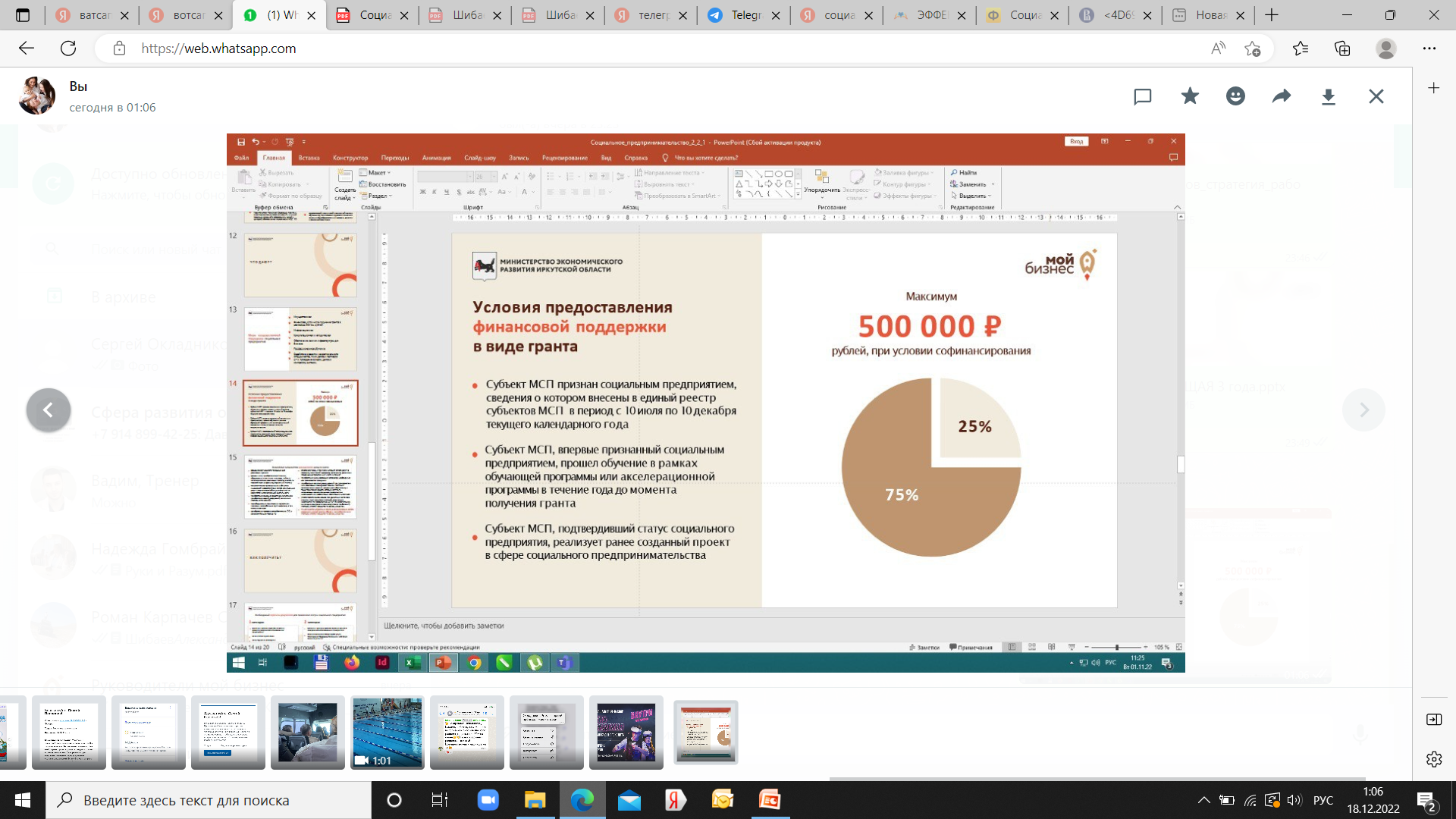 Финансирование самозанятых граждан и предприятий МСП
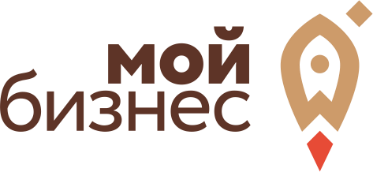 ЗАЙМЫ НА РАЗВИТИЕ МОНОГОРОДОВ
-   от 5 до 1 000 млн. рублей  1 % годовых (под банковскую гарантию, поручительство КМСП) 
        -   от 250 до 1000 млн. рублей 5% годовых (под залог имущества)
1
ИНВЕСТИЦИОННЫЕ КРЕДИТЫ (ПСК+1764)
от 50 млн. рублей,  2,5 % годовых средний бизнес, 4% годовых малый бизнес
2
поручительство вместо залога
     до 70 % от суммы обязательства

 подбор финансирования

 помощь в подготовке 
    пакета  документов
ЛЬГОТНЫЕ МИКРОЗАЙМЫ
до 5 млн. рублей, от 0,1 % до 8 % годовых
УСЛУГИ
3
КРЕДИТНЫЕ СРЕДСТВА (ПСК Программа Субсидирования Кредитов)
от 10,5% для предприятий малого и среднего бизнеса
ЛЬГОТНЫЙ ЛИЗИНГ ОБОРУДОВАНИЯ БЕЗ ВЗНОСА
4
6
5
до 50 млн. рублей  6%,  8% годовых
ПРОГРАММА 1764
от 0,5 млн. рублей,  10,25 % годовых
Финансирование инвестиционных проектов предприятий МСП
СОВМЕЩЕНИЕ ПРОГРАММЫ СУБСИДИРОВАНИЯ МИНЭКОНОМРАЗВИТИЯ 1764  С ПРОГРАММОЙ СТИМУЛИРОВАНИЯ КРЕДИТОВАНИЯ БАНКА РОССИИ И КОРПОРАЦИИ МСП (ПРОГРАММА «ПСК») – 
ГАРАНТИРОВАННАЯ ЛЬГОТНАЯ ПРОЦЕНТНАЯ СТАВКА ДЛЯ ЗАЕМЩИКА НА 3 ГОДА
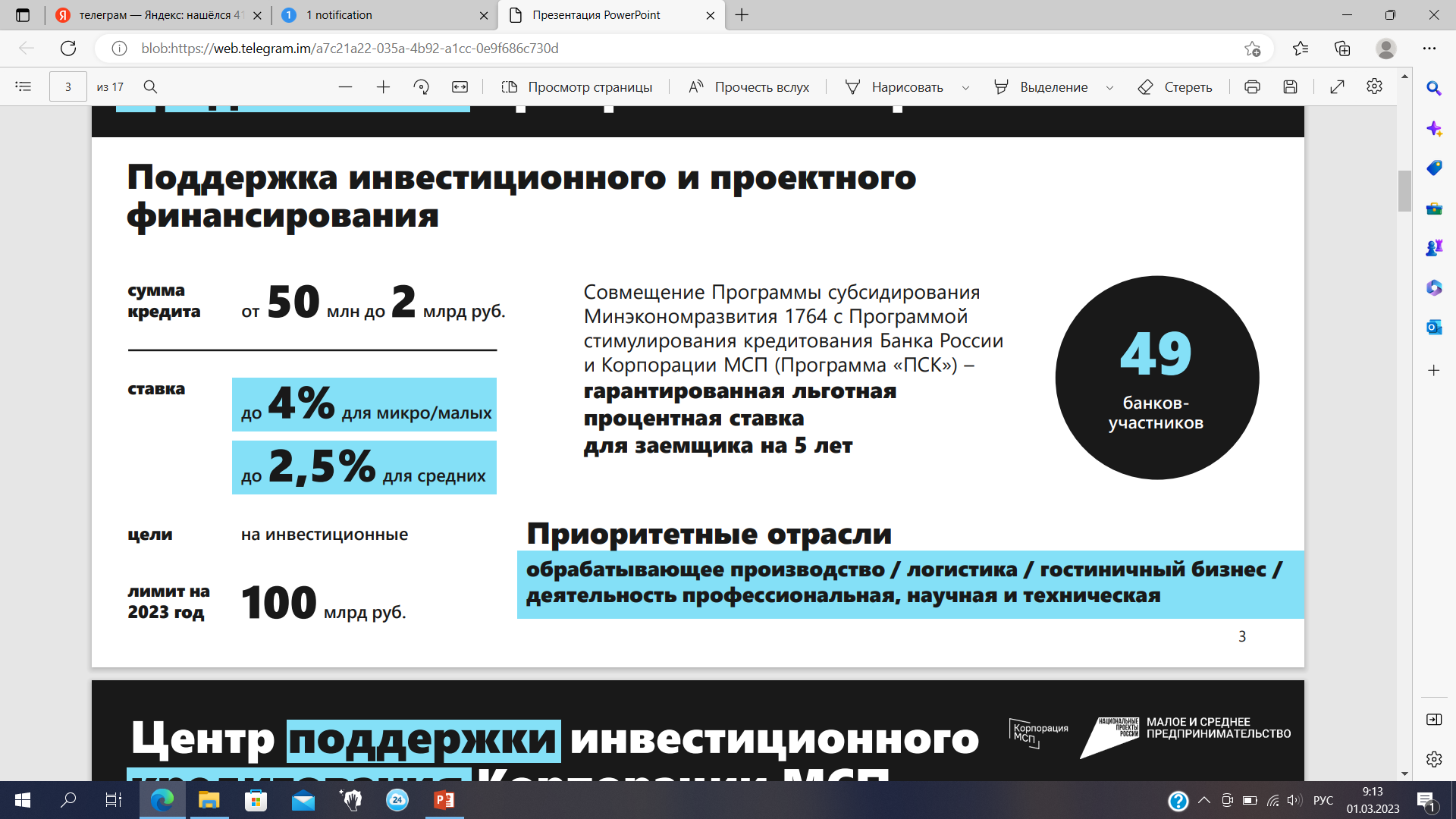 ПРИОРИТЕТНЫЕ ОТРАСЛИ
 
ОБРАБАТЫВАЮЩЕЕ ПРОИЗВОДСТВО

ЛОГИСТИКА

ГОСТИНИЧНЫХ БИЗНЕС

ДЕЯТЕЛЬНОСТЬ ПРОФЕССИОНАЛЬНАЯ, НАУЧНАЯ И ТЕХНИЧЕСКАЯ
49
банков-
участников
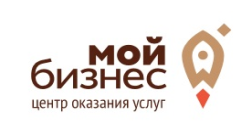 Гарантийная поддержка и сопровождение
Поручительство предоставляется в качестве залогового обеспечения по кредитам, займам, банковской гарантии, лизингу
70%
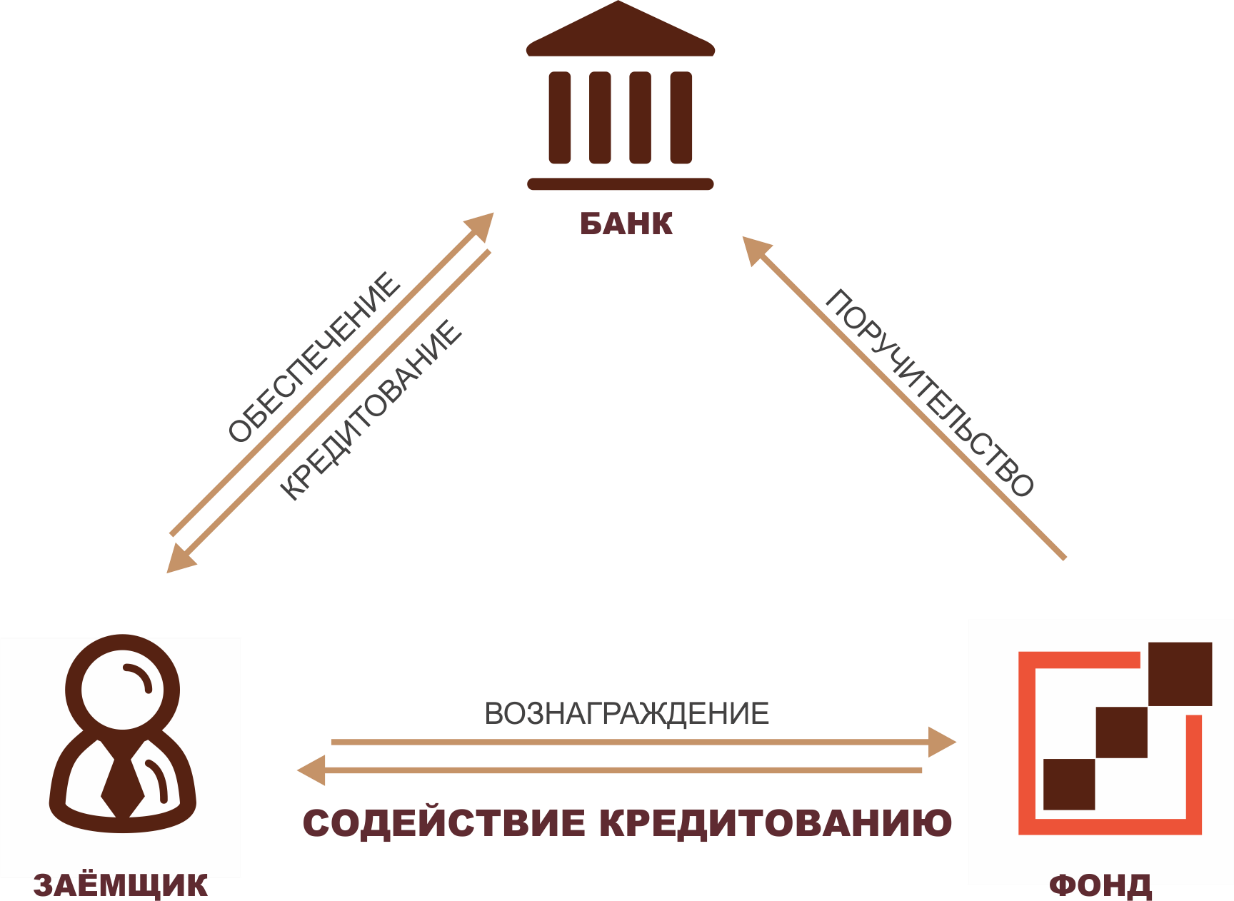 ДО
от суммы обязательства, 
но не более 42 млн. рублей в отношении одного заемщика

ТОРГОВЛЯ– до 50% от суммы финансирования
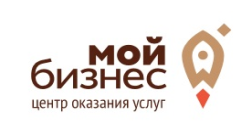 Стоимость поручительства 
0,5 % годовых от суммы поручительства
Как получить поддержку
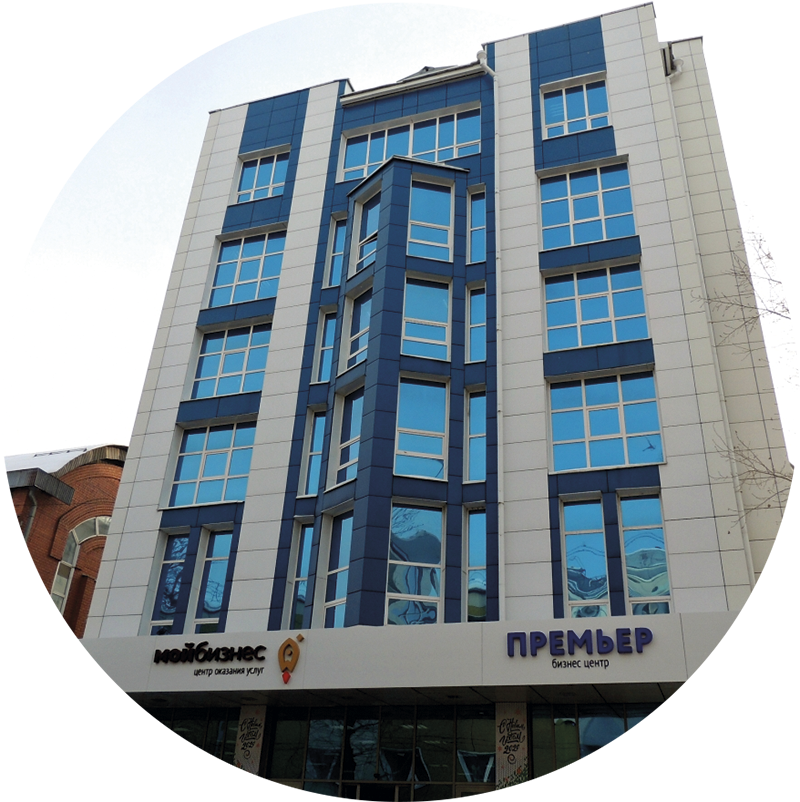 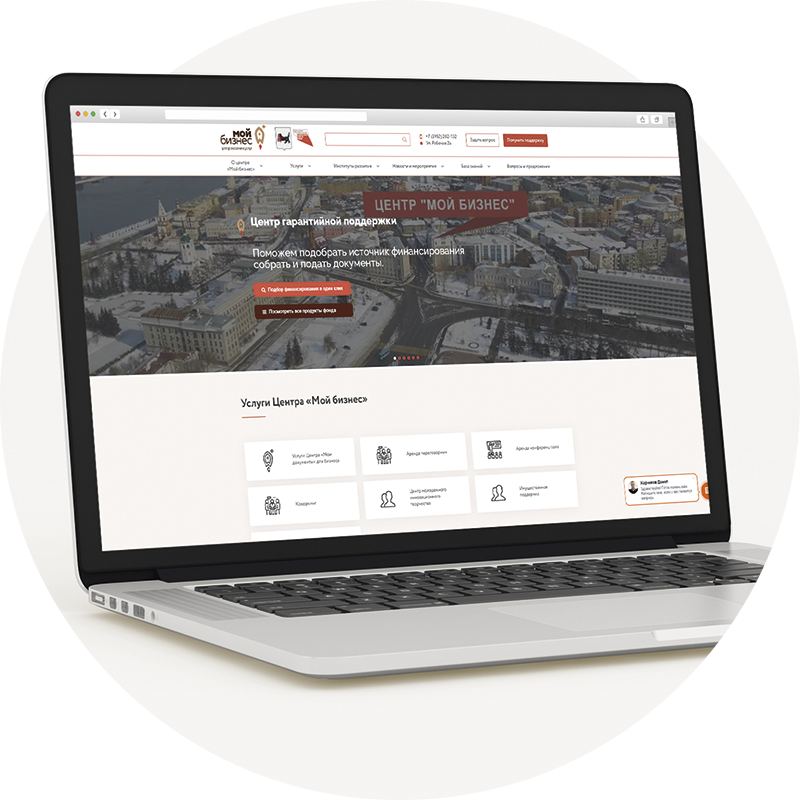 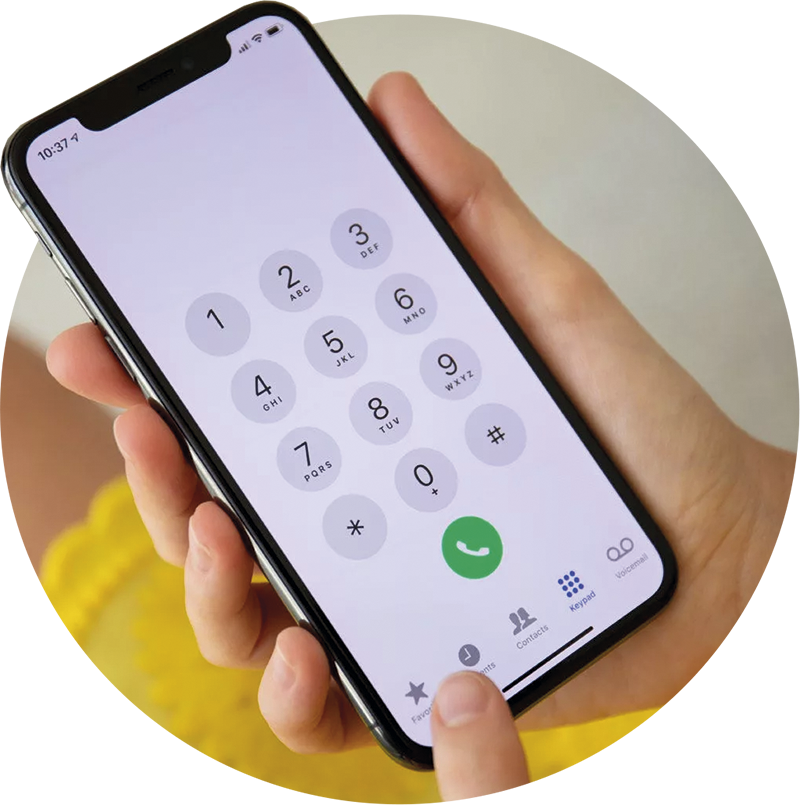 Звонок на единую
горячую линию
Личное
обращение в Центр
Обращение 
«Получить поддержку» на сайте
8 (3952) 202-102
ул. Рабочая 2«А» / 4, 1 этаж
www.mb38.ru
Предоставление 
гарантийной поддержки
Подбор источника 
финансирования
Консультации по антикризисным мерам поддержки
Консультации по вопросам ведения 
предпринимательской деятельности
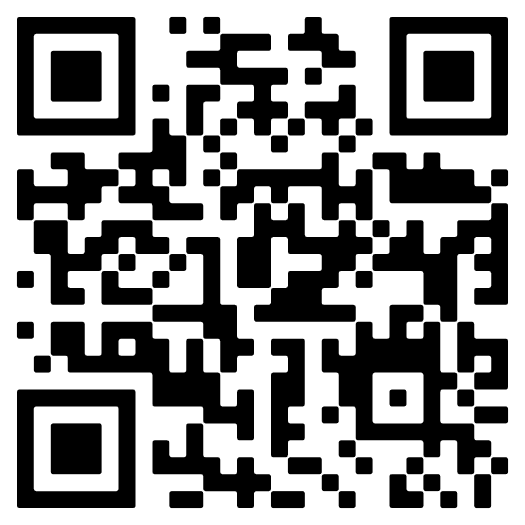 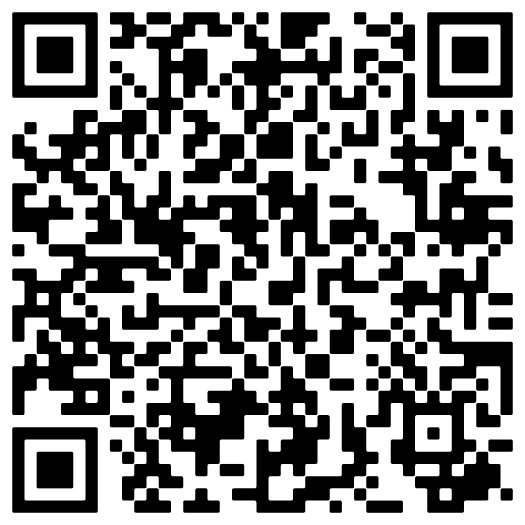 Telegram канал
YouTube
г. Иркутск, ул. Рабочая, 2А/4, 1 этаж      +7 (3952) 202-102          www.mb38.ru